«Мастерство педагогического  общения»
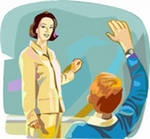 Заповеди педагогического общения
Целенаправленность отношений
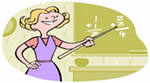 Ориентируй речь на собеседника
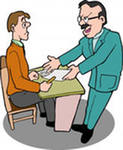 Борись за внимание
Наблюдай за реакцией.
Контакты вне урока
Умейте слушать
Любите детей
Используйте одобрение
Не критикуйте
Запоминайте имена
Учитесь управлять собой
Добивайтесь уважения
Будьте вежливыми
Уважайте чужое мнение
Ставьте себя на место детей
Не приказывайте
Занимайтесь здоровьем души и тела
Не будьте строгим «боссом»
Не злитесь на детей
Не унижайте , не ругайте при всех
Не досаждай моралью
Не стесняйтесь спрашивать
Не наказывайте работой
Дети имеют право на любовь
Учитесь видеть себя глазами детей
«Большинство организаторских ошибок в работе с детьми происходит из-за грубостей в общении. С ними нужно разговаривать так, чтобы из общения с вами они почувствовали вашу культуру, ваше терпение, вашу личность. Мы должны именно так научиться разговаривать с ними». А.С.Макаренко
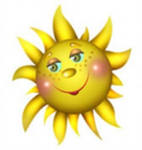 Если учитель имеет только любовь к делу, он будет хороший учитель.
Если учитель имеет только любовь к ученику, как отец и мать, он будет лучше того учителя, который прочёл все книги, но не имеет любви ни к делу, ни к ученикам.
	Если учитель соединяет любовь к делу и ученикам, он- совершенный учитель.
Л.Н. Толстой